Тема 11. Предмет і завдання якісного аналізу‚ методи якісного аналізу.
План
1. Якісний склад речовини: елементний, іонний, молекулярний, фазовий. 
2. Методи якісного аналізу. 
3. Пірохімічний аналіз. 
4. Механо-хімічні методи. 
5. Класифікація аналітичних реакцій.
1. Якісний склад речовини: елементний, іонний, молекулярний, фазовий
Аналітична хімія – наука, яка розробляє теоретичні основи і методи хімічного аналізу. 
Практичним завданням аналітичної хімії є встановлення хімічного складу речовин або їхніх сумішей. 
Аналітична хімія складається з двох розділів: якісного і кількісного аналізу. 
Метою якісного аналізу є виявлення складових частин невідомої індивідуальної речовини або суміші речовин; кількісного – визначення кількісного співвідношення складових частин речовин.
В залежності від складу досліджуваного об’єкта розрізняють:

Елементний аналіз – якісний і кількісний хімічний аналіз, в результаті якого визначають, які хімічні елементи і в яких співвідношеннях входять до складу аналізованої речовини.

Функціональний аналіз – виявлення і визначення різних функціональних груп, наприклад, аміногрупи (–NH2), нітрогрупи –(NO2), карбонільної (C=O), карбоксильної (–COOH), гідроксильної (–OH), нітрильної (–CN) груп та ін.

Молекулярний аналіз – виявлення молекул і визначення молекулярного  складу аналізованої речовини, тобто з’ясування того, з яких молекул і в яких кількісних співвідношеннях складається даний аналізований об’єкт.

Фазовий аналіз – виявлення і визначення різних фаз (твердих, рідких, газоподібних), які входять в аналізовану систему.
2. Методи якісного аналізу

Характеристика методів аналізу

Аналіз – одержування даних про якісний і кількісний склад речовини, хімічної сполуки, суміші хімічних сполук тощо.

Метод аналізу – коротке визначення принципів, на яких ґрунтується аналіз речовини. Методи аналізу включені в технологічні регламенти та стандарти на готову продукцію.

Стандарт – нормативний документ на метод або методику аналізу, який визначає допустимі кількості речовин домішок та методи їх визначення. 

Методика аналізу – описування всіх умов і операцій, які забезпечують задану вірність аналізу.
Методи аналізу класифікують на:

1. Хімічні методи ґрунтуються на якісних хімічних реакціях. За допомогою таких реакцій потрібний хімічний елемент чи функціональну групу перетворюють у сполуку, яка має ряд характерних властивостей: колір, запах, агрегатний стан.
2. Фізичні методи (інструментальні) засновані на спостереженні будь-якої фізичної властивості, яка характерна для даного елемента (вимірювання густини, в’язкості, вивчення оптичних, електричних, магнітних та інших властивостей речовин).
3. Фізико-хімічні методи (інструментальні) засновані на вивченні фізичних явищ, які відбуваються при хімічних реакціях.
3. Пірохімічний аналіз
Предметом якісного аналізу є розвиток теоретичних основ, вдосконалення існуючих і розробка нових методів визначення якісного складу речовини. 
Якісний склад речовини є:
а) елементний;
б) йонний;
в) молекулярний;
г) фазовий.

Завдання якісного аналізу – визначення «якості» речовини, виявлення та ідентифікація структурних елементів (атомів, атомних частинок, молекул, функціональних груп).

Якісний аналіз детально розглядає, які речовини чи реактиви необхідно взяти і які властивості їх треба використати, щоб відкрити той чи інший структурний елемент речовини.

Залежно від агрегатного стану речовини, яку аналізують, аналіз проводять методом сухої хімії та методом мокрої хімії.
Метод сухої хімії включає: 

1. Пірохімічний аналіз, який здійснюється при нагріванні досліджуваного об’єкта до високої температури в безбарвному полум’ї газового пальника. 

Прийоми пірохімічного аналізу: 

а) перевірка на забарвлення полум’я – леткі солі багатьох елементів забарвлюють полум’я в різні кольори, характерні для цих елементів.
NaCI, Na2CO3, NaNO3 - жовтий колір
KCI, K2CO3, KNO3 - фіолетовий колір
LiCI, Li2CO3, LiNO3 та SrCI2, SrCO3, Sr(NO3)2 - карміново-червоний колір
CaCI2, CaCO3, Ca(NO3)2 - цегляно-червоний колір
Сполуки бору, купруму – блакитний або зелений (при великому вмісті).
Сполуки арсену, стибію, плюмбуму – блідо-блакитний.
Нелеткі солі (борати, фосфати, силікати) змочують перед внесенням у полум’я HClкон для переведення у леткі хлоридні сполуки.
б) одержання забарвлених перлин при сплавленні досліджуваної речовини з бурою (Nа2B4O7 • 10 H2O). При цьому сіль чи оксид металу розчиняються в розплавленій бурі з утворенням скла (перлин) забарвлених у відповідний колір.
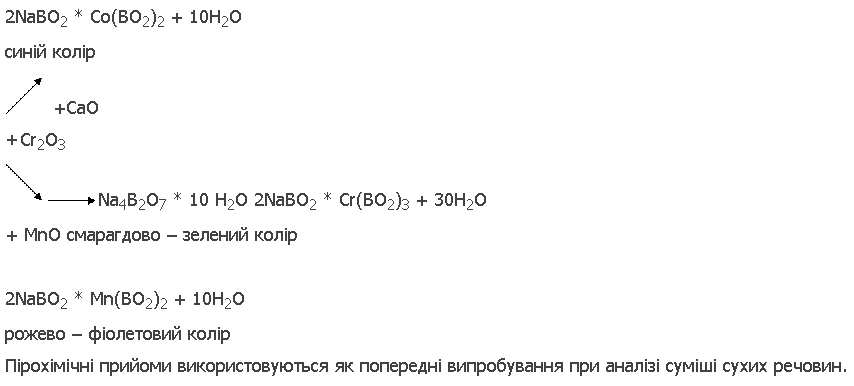 Аналіз методом мокрої хімії введений у практику англ. хіміком Р. Бойлєм. 

Речовину, яку аналізують, розчиняють у воді, кислотах, лугах, органічних розчинниках. 

В основному на практиці використовують водні розчини різних речовин, тобто мають справу з реакціями, які проходять у воді. 

При аналізі методом мокрої хімії за технікою виконання використовують наступні методи: 

1. Пробірковий метод – реакцію осадження проводять у маленьких пробірках, у які поміщають декілька крапель досліджуваного розчину і додають з піпетки необхідну кількість крапель реактиву.

2. Краплинний метод – реакцію виконують змішуванням краплин досліджуваного розчину і реактиву на фарфоровій (керамічній або скляній) пластинці із заглибленнями, чи просто на смужці фільтрувального паперу і спостерігають характерне забарвлення, або утворення кристалів (метод розроблений у 30-х р. 20 ст.). 

3. Мікрокристалоскопічний метод – ґрунтується на утворенні хімічних сполук-осадів, які мають характерні форми, колір та здатність кристалів заломлювати світло. Одержуючи і досліджуючи ці особливості кристалів під мікроскопом, встановлюють наявність того чи іншого компоненту в досліджуваній речовині.
При аналізі методом мокрої хімії залежно від маси досліджуваної речовини використовують такі методи:









Класичним методом аналізу є макроаналіз, який проводиться у пробірках з водними розчинами солей і вимагає порівняно великих мас і об’ємів розчинів речовин, які досліджують.
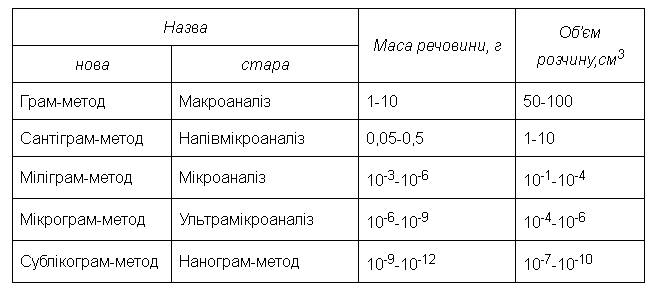 При  макроаналізі  використовують 0,5-1,0  г речовини або 20-50 мл розчину. Аналіз виконують у звичайних пробірках, хімічних стаканах, колбах, осади відділяють фільтруванням через фільтри, наприклад, паперові.

При  мікроаналізі  використовують, як правило, 0,001-0,010 г речовини або 0,05-0,50 мл розчину, реакції виконують крапельним або мікрокристалоскопічним методом.

Напівмікроаналіз  займає проміжне становище між макрометодами та мікрометодами. Для аналізу звичайно використовують 0,01-0,10 г сухої речовини або 0,5-5,0 мл розчину. Аналітичні реакції звичайно проводять у конусних пробірках, дозування розчину проводиться за допомогою крапельниці. 

Розділення твердої та рідкої фази проводять за допомогою центрифуги.

Щоб виявити і кількісно визначити окремий компонент, використовують певну його властивість, яка відрізняє компонент від інших. 

У більшості випадків речовину переводять спочатку в розчин, потім визначають у ньому окремі компоненти  –  іони або молекули.
При виборі реакції обов’язково враховують її чутливість,  а саме  –  найменшу кількість  (мінімум, що відкривають)  речовини  або  іонів, які  можна виявити  за допомогою тієї або іншої реакції в певних умовах. 

Чим меншу кількість речовини можна виявити за тією чи іншою реакцією, тим вона чутливіша.

Чутливість реакцій значною мірою залежить від умов їх проведення: рН розчину, температури, перемішування, концентрації взаємодіючих речовин тощо. 

На чутливість реакцій також впливають сторонні іони, які в більшості випадків присутні в досліджуваному розчині. 

Реакції, проведенню яких не заважають сторонні іони, називають специфічними. 

Якісне виявлення іонів у розчинах можна виконувати дробним і систематичним методами аналізу.  

Принцип дробного методу  полягає в тому, що іони одного елемента виявляють певними характерними реакціями в присутності всіх інших іонів. 

При аналізі складної суміші, спочатку відділяють сторонні іони, які заважають виявленню, потім використовують реактиви, які були б специфічними для іонів одного елемента і не реагували б з іншими з утворенням продуктів реакції зі схожими властивостями.
Систематичний хід аналізу  заснований на використанні схем розділення іонів на окремі групи. 

В якісному аналізі для розділення аніонів і катіонів найчастіше використовують реакції осадження з використанням групових реагентів. 

Груповий реагент − реактив, який з певною групою елементів дає подібні аналітичні реакції. 

При цьому елементи поділяються на окремі аналітичні групи, які можна відділити в ході аналізу. 

Найбільш відомі кислотно-лужна класифікація катіонів  (табл.  1)  і класифікація аніонів, в основу якої покладена різна розчинність солей барію та аргентуму (табл. 2).

Групові реактиви використовуються як для відокремлення груп іонів, так і для перевірки їх присутності в розчині, а саме, щоб зробити висновок: чи варто далі проводити реакції для виявлення кожного з іонів даної групи.
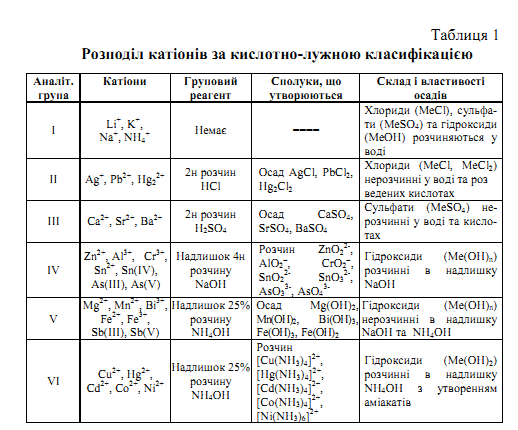 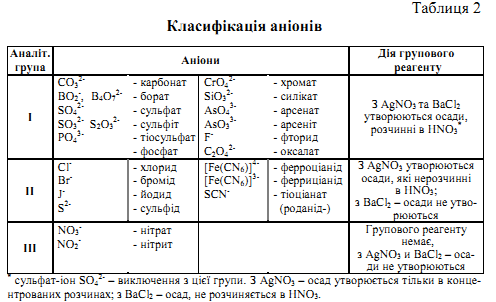 4. Механо-хімічні методи
Механо-хімічний аналіз (аналіз методом розтирання) (метод вперше запропонував Д.І. Менделєєв, практично використав Ф.М. Флавицький, 1892 р.)
В основі методу лежить зміна забарвлення або виділення газу при розтиранні досліджуваної речовини з рівною масою твердого реагенту.

CoCI2(к) + 4NH4SCN(к) → (NH4)2[Co(SCN)4] + 2NH4CI(к) синій колір

2 NH4CI(к) + Ca(OH)2(к) → 2NH3(г)↑ + CaCI2(к) + 2H2O(г)

CH3COONa(к) + NaHSO4(к) → Na2SO4(к) + CH3COOH↑ запах оцту

2NH4Cl(k) + Ca(OH)2(k) → 2NH3(Г) ↑ + CaCl2(k) + 2H2O(г)  сполуки амоній-іону

FeCl3 +3NH4SCN = Fe(SCN)3 + 3NH4Cl криваво-червоний колір сполуки Fe (III)

Метод розтирання використовують при аналізі руд, мінералів у польових умовах.
5. Класифікація аналітичних реакцій
У хімічних методах якісного аналізу використовують якісні аналітичні реакції. 
За допомогою таких реакцій потрібний хімічний елемент чи функціональну групу перетворюють у сполуку, яка має ряд характерних властивостей: колір, запах, агрегатний стан. 

Реагент або реактив − речовина, яка використовується для проведення якісної аналітичної реакції. 

Реактиви за ступенем чистоти діляться на: 
- особо чисті (о.ч); 
- хімічно чисті (х.ч); 
- чисті для аналізу (ч.д.а.);
- чисті (ч). 

Групові реактиви − реактиви, які осаджають цілу групу іонів. 

Аналітичні реакції - хімічні реакції, які використовують для ідентифікації, розділення та кількісного визначення елементів, іонів, молекул. 

Аналітичні реакції класифікуються за застосуванням: 
а) реакції виявлення; 
б) реакції кількісного визначення; 
в) реакції розподілення.
За характером хімічної взаємодії: 
а) кислотно-основні (протолітичні); 
б) реакції осадження; 
в) реакції комплексоутворення; 
г) окисно-відновні реакції. 
Характерні аналітичні реакції − аналітичні реакції, які характерні для даного іона або речовини. 
Характерні аналітичні реагенти (реактиви) − аналітичні реагенти на даний іон або речовину.
Селективні (вибіркові) аналітичні реакції − реакції, які при визначених умовах відбуваються одночасно тільки з певними іонами. 
Специфічні аналітичні реакції − реакції, які дозволяють визначити даний іон (речовину) в присутності інших іонів (речовин). 
Наприклад: 
NH4+ + OHˉ⟶ NH3↑ + H2O 
(за запахом, за посинінням лакмусового паперу, а папір, який змочений фенолфталеїном набуває рожевого кольору).
Ця реакція є специфічною, а КОН – специфічний реагент на катіон амонію. 
Цією реакцією можна визначити NH4+ в присутності інших іонів в неорганічному аналізі.
Для запису рівнянь хімічних реакцій в аналітичній хімії використовують:
- молекулярні рівняння;
- йонно-молекулярні;
- йонно-електронні.
Термохімічні рівняння дуже рідко використовують в аналітичній хімії.
Вимоги до якісних аналітичних реакцій:
- повинні відбуватися швидко;
- бути незворотними;
- повинні проходити в еквівалентних співвідношеннях;
- супроводжуватися зовнішнім ефектом (в хімічних методах аналізу);
- бути специфічними або селективними